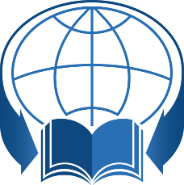 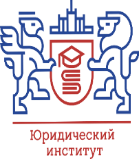 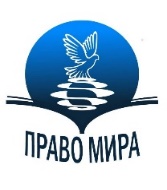 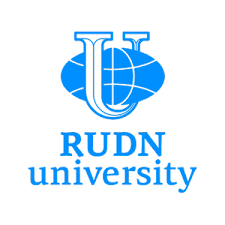 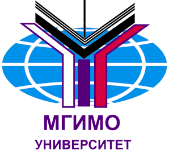 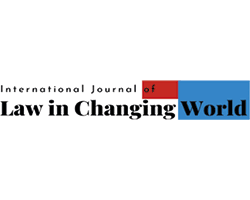 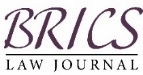 Sino-Russian Round Table 
“Law of Russia and China: 
current problems and development prospects”

Date: April 5, 2024
Time: 2:00-4:00 pm (Moscow time)
Venue: Moscow, Institute of Scientific Information for Social Sciences 
of the Russian Academy of Sciences (INION RAN)

https://www.bricslawjournal.com